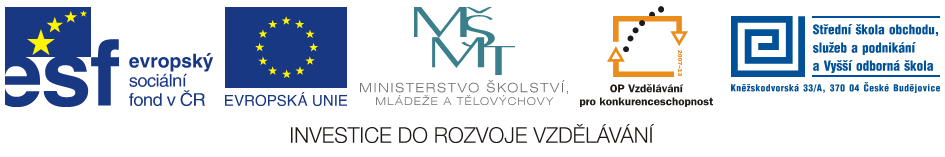 Jméno autora: 	Mgr. Mária Filipová
Datum vytvoření:	29. 05. 2013
Číslo DUMu: 	VY_32_INOVACE_19_AJ_EP
Ročník:                	1. – 4. ročník 
Vzdělávací oblast:	Jazyk a jazyková komunikace
Vzdělávací obor:     	Anglický jazyk
Tematický okruh:  	odborná slovní zásoba pro studenty ekonomických oborů		(Ekonomika a podnikání, Obchodník, Podnikání)
Klíčová slova:       	informace, monitoring, ICT jako prostředek komunikace


Metodický list/anotace:
Materiál slouží k seznámení se základní odbornou slovní zásobou pro studenty ekonomických oborů. Jedná se zejména o termíny z oblasti ekonomie. 
Studenti odhadují na základě svých znalostí význam slov. V případě potřeby pracují se slovníkem.
Information in business
Basic types of information
primary (surveys, interviews, observations, focus groups)
secondary (the internet, newspapers and magazines, market research)
internal (sales figures, personnel records, customer records, and financial documents)
external
Criteria of information
time
object
accuracy
appropriate
complete
available
complete
concise
ICT and information
email
internet
videoconference
smartphones
e-commerce
tablets
laptops
Business software
word processing
spreadsheets
databases
desktop publishing
presentation
Remember
positive effects:
decision making
effective com
maintaining business records
flexible working
negative effects for staff
redundancy
delayering
narrowing of span of control
Literatura
JURASZKOVÁ ING, Marcela. Podniková ekonomika I: Učební texty pro 1. ročník. Střední škola obchodu, služeb a podnikání a Vyšší odborná škola, 2012. 
PHILLIPS, Janet a kol. Oxford studijní slovník. Oxford: Oxford University Press, 2010, ISBN 978019 430655 3. 
KOTLER, P.. Marketing Management. Praha: Grada Publishing, 2001, ISBN 80-247-0016-6.